Кислоты и Щёлочи в быту
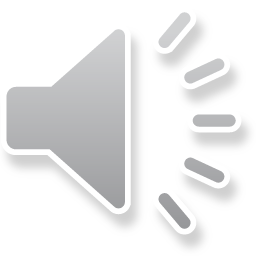 Myppt.ru
Существуют весьма разнообразные моющие  средства, начиная от разных сортов полноценного мыла и кончающаяся моющими средствами.
Моющие средства отличаются друг от друга не только по составу, но и по значению. Различают следующие основные виды торговых сортов мыла:Хозяйственное,туалетное,текстильное,детское,медицинское,и т.д.  По методам получения мыла разделяют на три основные группы:Пилированные,холодной варки,прозрачные,наполненные.Наконец, мыла различают также по исходному сырью, из которого их изготовляют:кокосовое,олеиновые,канифольное,нафтеновое,изготовляемое из жира морских  животных, из растительных масел и жиров морских животных  жиров. Чтобы не ошибиться с выбором стирального  порошка, опытные хозяйки определяют состав  волокна, из которого состоит  ткань. Для этого бывает достаточно поджечь нитку ткани. Если результат пробы на сгорание вызывает сомнения и надо окончательно установить растительное или животное происхождение  ткани, трикотажа, ниток или пряжи, опускают волокно в стакан с горячим 10%-м растовором  гидроксида натрия NaOH.При этом шерсть и натуральный шёлк растворяется без остатка. Если в стакане появился  осадок, волокно растительное. Как правило,после уборки на поверхности которая очищалась с помощью чистящего средства остаётся химическая плёнка, которая испаряясь попадает в воздуха после в организм черех3дыхательные пути, эти соединения не выводятся, со временем накапливаясь в суставах и мягких тканях могу стать причиной хронических заболеваний.
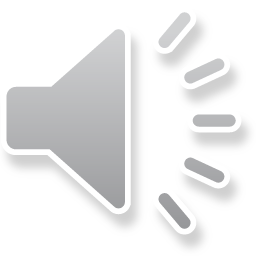 Myppt.ru
Взаимодействуя с нашим организмом вещества, которые содержатся в бытовой химии это как : хлор, аммиак, фенал,углекислый газ, и многие другие оказывают глубительные  влияние. Глубокие исследования бытовой химии провели учёные Калифорнийского Университета Беркли США.Выводы,которые они сделали,общество было в ужасе .
  То ,что рекламируют,как спасения от микробов,на самом деле является смертельной бомбой замедлённого действия,которая тикает под носом любителей чистоты и порядка.
  Химическая промышленность развивается и средства становятся эффективными в плане борьбы с различными видами загрязнений и неприятных запахов,но при этом составе  в них содержатся  вредные вещества,которые мы можем заменить.Например:
Мыльный раствор  отмывает жировые пятна,раствор лимонной кислоты  С6Н8О7.
   Мыло ил стиральный порошок должны содержать в составе  поверхностно-активные вещества,  например соли карбоновых кислот с общей формулой CH3(CH2)COONa. Их анионы содержат  и гидрофильную и гидрофобную части-карбонкильную группу СOO- и углеводородный  радикал CH3(CH2).
В качестве главного химического компонента лака для ногтей употребляются пленнообразователи и их растворители.
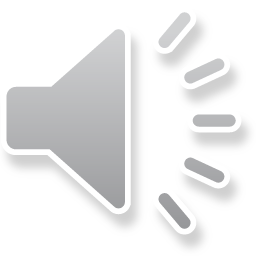 Myppt.ru
В шампунях входит несколько десятков веществ,список которых должен обязательно присуствовать на флаконе:h2oДетергенты-поверхностно-активные вещества,они активно удаляют грязи,оно может входит в состав солей:Аммоний лаурил сульфат;Амоний лаурит сульфат;Натрий лаурел сульфат;Натрий лауреь сульфат;Чаще всего отравления препаратами в бытовой химии получают дети от 3-10 лет,которые из-за любопытства,привлечённые запахом и яркими упаковками,проглатывают порошки,вдыхают и тд.Отравления препаратами бытовой химии занимают 3-е место,после отравлений лекарст никотином.Вредное воздействие этих препаратов на здоровье может проявиться не сразу.Химические вещества,содержащиеся в различных препаратов в бытовой химии,даже при соблюдении инструкции,могут представлять опасность для здоровья человека.Стиральный порошок и моющие средства очень вредны,в них содержится много вредных веществ.Например;при использовании чистящих средств для раковины,образуется вредные щелочные газы (Аммиак),которые вызывают сильное раздражение и тошноту.При неправильном использовании химии в быту,в которых содержится хлор,выделяется хлорный газ,при сильном повышении концетрациихлора в воздухе,вдыхаемым человеком,возможно остановится кровообращение и дыхание.Первая помощь при отравлениях хими в быту:Если пострадавший в сознании,то он должен как можно больше пить,но надо делать понемногу и аккуратно,чтобы не вызвать рвоту.Если из хиимических препаратов попало в глаза,то надо промыть большим количеством воды и попытаться смыть вредные вещества.Если отравиля газом ,то следует вынести на улицу человека,и потомвызвать скорую помощь,и охарактеризовать состояние больного.
Myppt.ru
Информация была взята:Б.В.мартыненко кислоты-основания:кндля учащихся 8-10 кл.сред.шк.-м.:просвещение,1988-160 с.,8л.ил.:ил.-(мир знаний)аликберова,л.ю. полезная химия:задачи и истории/л.ю.аликберова,н.с.рукк.-м.:дрофа,2005.-187,(5)с.:ил.-(познавательно!Занимательно)
Myppt.ru